第四章  运动和力的关系
3.牛顿第二定律
学习目标
1.知道牛顿第二定律的内容、表达式的确切含义。

2.知道国际单位制中力的单位“牛顿”是怎样定义的。

3.能应用牛顿第二定律解决简单的实际问题。
复习
一切物体总保持匀速直线运动状态或静止状态，除非作用在它上面的力迫使它改变这种状态。
运动状态
的改变
速度
的改变
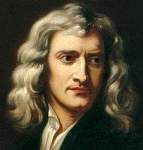 力
加速度
？
牛顿
1643年-1727年
实验结论：
牛顿第二定律内容：
m一定时，a∝F
F一定时，a∝1/m
数学表达式
力的单位:
？
1：牛二的数学表达式： F=kma
2：当各物理量均选国际单位时，k=1。
3：牛二的数学表达式：F=ma
4：我们把1kg.m/s2叫做一个单位的力，力的单位就
是kg.m/s2。后来为了纪念牛顿，就把kg.m/s2称为
“牛顿”。用符号“N”表示。
5：1N定义：使质量是1kg的物体产生1m/s2加速度的力，叫做1N。
讨论：
根据牛顿第二定律，即使再小的力也可以产生加速度，那么我们用一个较小的力来水平推桌子，为什么没有推动呢?这和牛顿第二定律是不是矛盾?
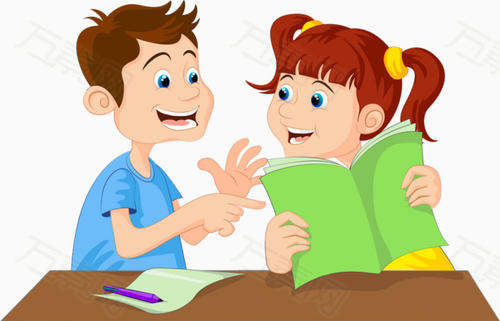 不矛盾，因为牛顿第二定律中的力是合外力
数学表达式
F指的是物体所受的合外力
F=0时，a=0，物体保持静止或匀速直线运动
合外力恒定不变，加速度恒定不变，物体做匀变速直线运动
合外力随着时间的改变，加速度也随着时间的改变
例题1
在平直路面上，质量为1100 kg的汽车在进行研发的测试，当速度达到100 km/h时取消动力，经过70 s停了下来。汽车受到的阻力是多少？重新起步加速时牵引力为2000 N，产生的加速度是多少？假定试车过程中汽车受到的阻力不变。
矢量运算，取正方向
注意单位统一
解：以汽车为研究对象。设汽车运动方向为x轴正方向，建立一维坐标系。
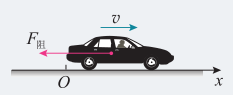 取消动力后，汽车做匀减速直线运动。初速度v0＝100 km/h＝27.8 m/s，末速度为0，滑行时间t ＝70 s。
根据速度与时间的关系式，加速度为
汽车受到的阻力为
必要的文字说明
汽车受到的阻力是437 N，负号表示方向与运动方向相反
例题1
在平直路面上，质量为1100 kg的汽车在进行研发的测试，当速度达到100 km/h时取消动力，经过70 s停了下来。汽车受到的阻力是多少？重新起步加速时牵引力为2000 N，产生的加速度是多少？假定试车过程中汽车受到的阻力不变。
解：以汽车为研究对象。设汽车运动方向为x轴正方向，建立一维坐标系。
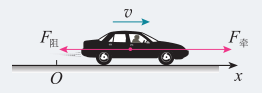 重新起步后，汽车所受的合力为
由牛顿第二定律可以得到汽车的加速度
重新起步产生的加速度是1.42 m/s2，方向与运动方向相同。
理解：
矢量性：任意时刻a的方向与F方向相同
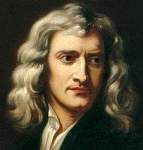 独立性：作用在物体上的每一个力都产生加速度，物体的实际加速度是这些加速度的矢量和
牛顿
1643年-1727年
例题2
某同学在列车车厢的顶部用细线悬挂一个小球，在列车以某一加速度渐渐启动的过程中，细线就会偏过一定角度并相对车厢保持静止，通过测定偏角的大小就能确定列车的加速度在某次测定中，悬线与竖直方向的夹角为θ，求列车的加速度
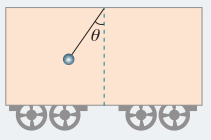 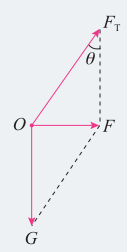 解法1 ：选择小球为研究对象。设小球的质量为m，小球受到的拉力FT与mg的合力方向水平向右，且
根据牛顿第二定律，小球具有的加速度为
例题2
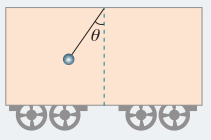 某同学在列车车厢的顶部用细线悬挂一个小球，在列车以某一加速度渐渐启动的过程中，细线就会偏过一定角度并相对车厢保持静止，通过测定偏角的大小就能确定列车的加速度在某次测定中，悬线与竖直方向的夹角为θ，求列车的加速度
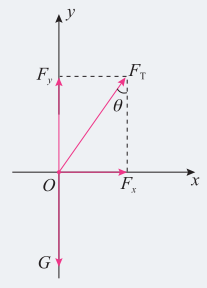 解法2 ：小球在水平方向上做匀加速直线运动，在竖直方向上处于平衡状态，建立直角坐标系。将小球所受的拉力FT分解为水平方向的Fx和竖直方向的Fy
在竖直方向有
在水平方向有
联立方程求得小球的加速度为
列车的加速度与小球相同，大小为gtan θ，方向水平向右
课堂小结
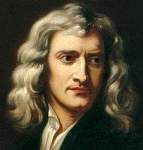 牛顿第二定律：物体加速度的大小跟它受到的作用力成正比，跟它的质量成反比，加速度方向跟作用力的方向相同。
力的单位取牛顿（N）
质量单位取千克（kg）
加速度单位取米每二次方秒（m/s2）
表达式：
同体性、瞬时性、独立性
解题
步骤
确定研究对象→分析运动情况和受力情况画出受力分析图→由牛顿第二定律和运动学规律求解
作业：《课时作业》——牛顿第二定律